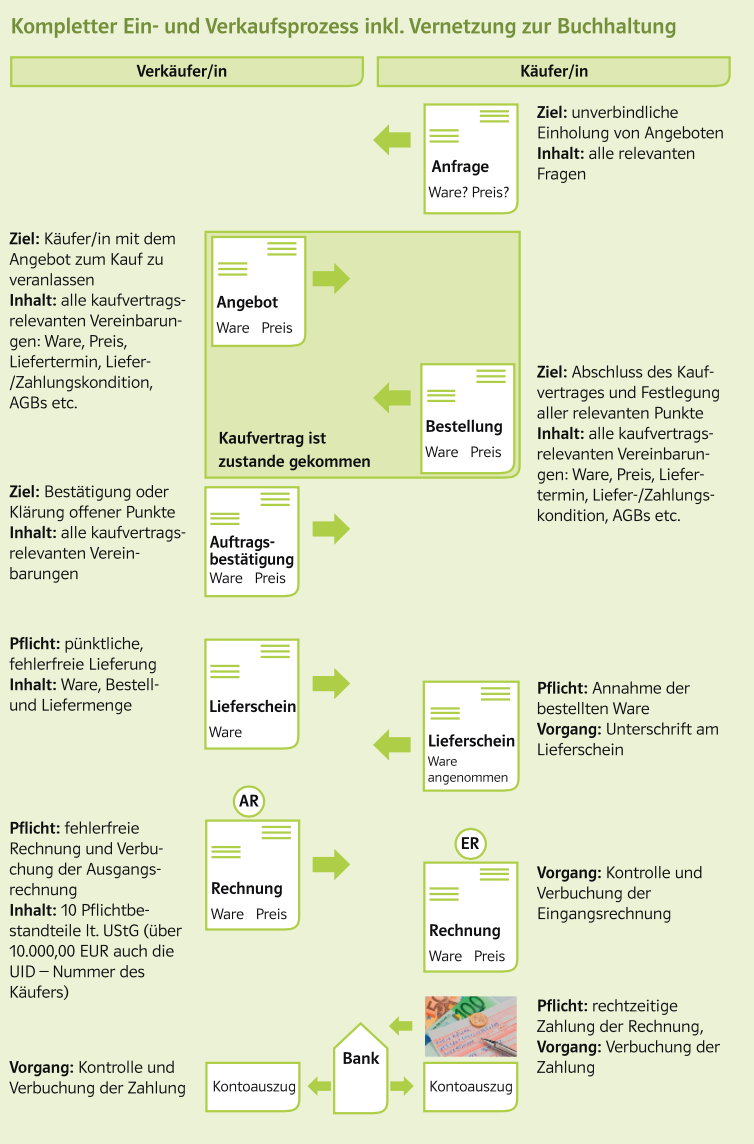 Musterlösung
Schriftverkehr
Kaufvertrag
aus Sicht Wirtshaus Brauerei Machtling S. 2-4
aus Sicht Restaurant Weinbau Vino S. 5-7
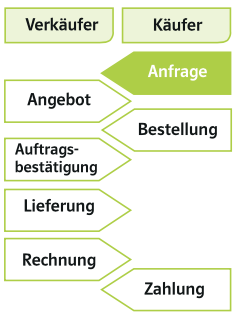 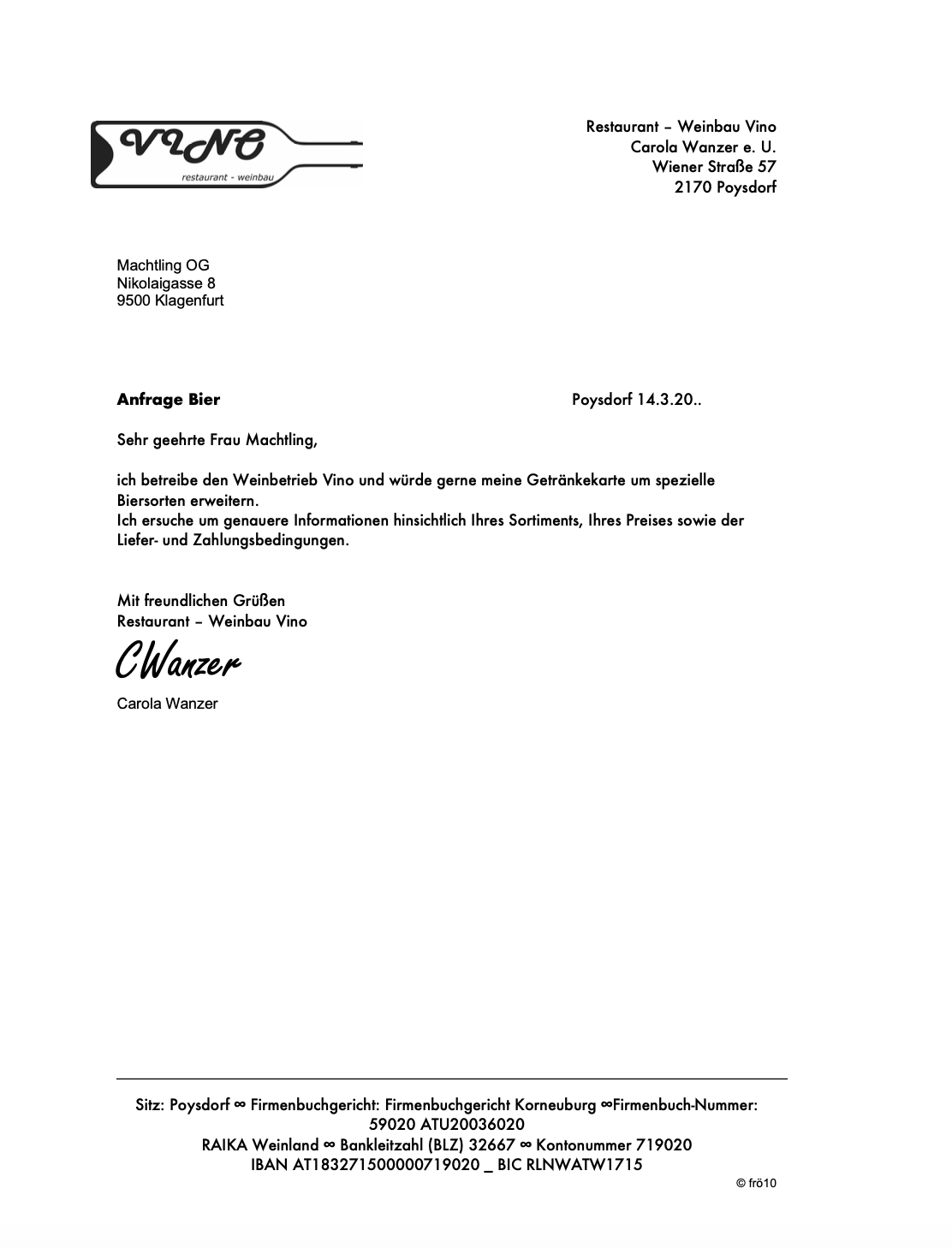 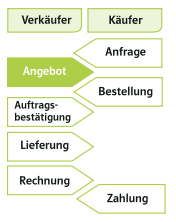 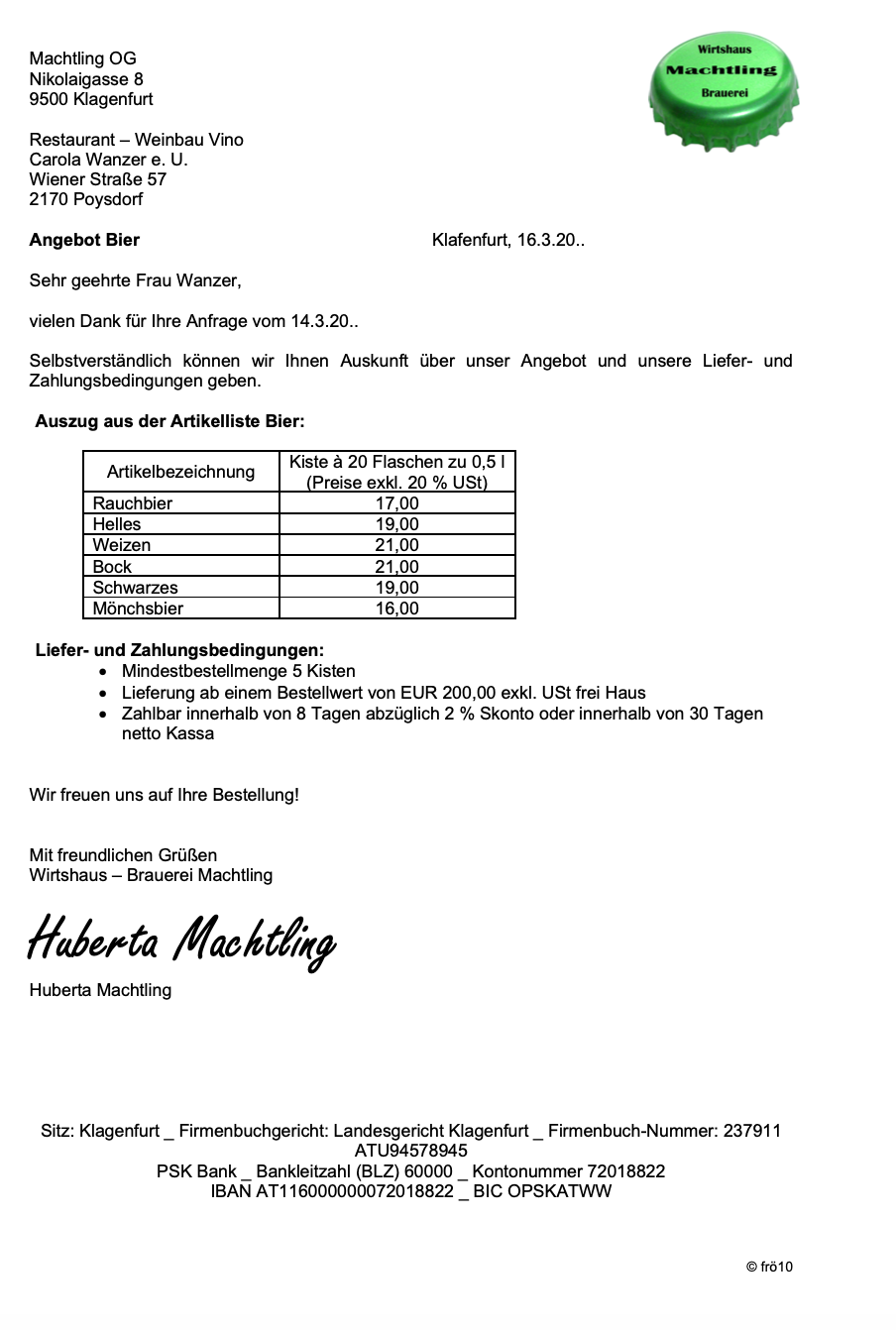 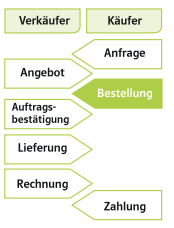 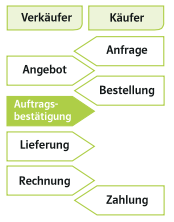 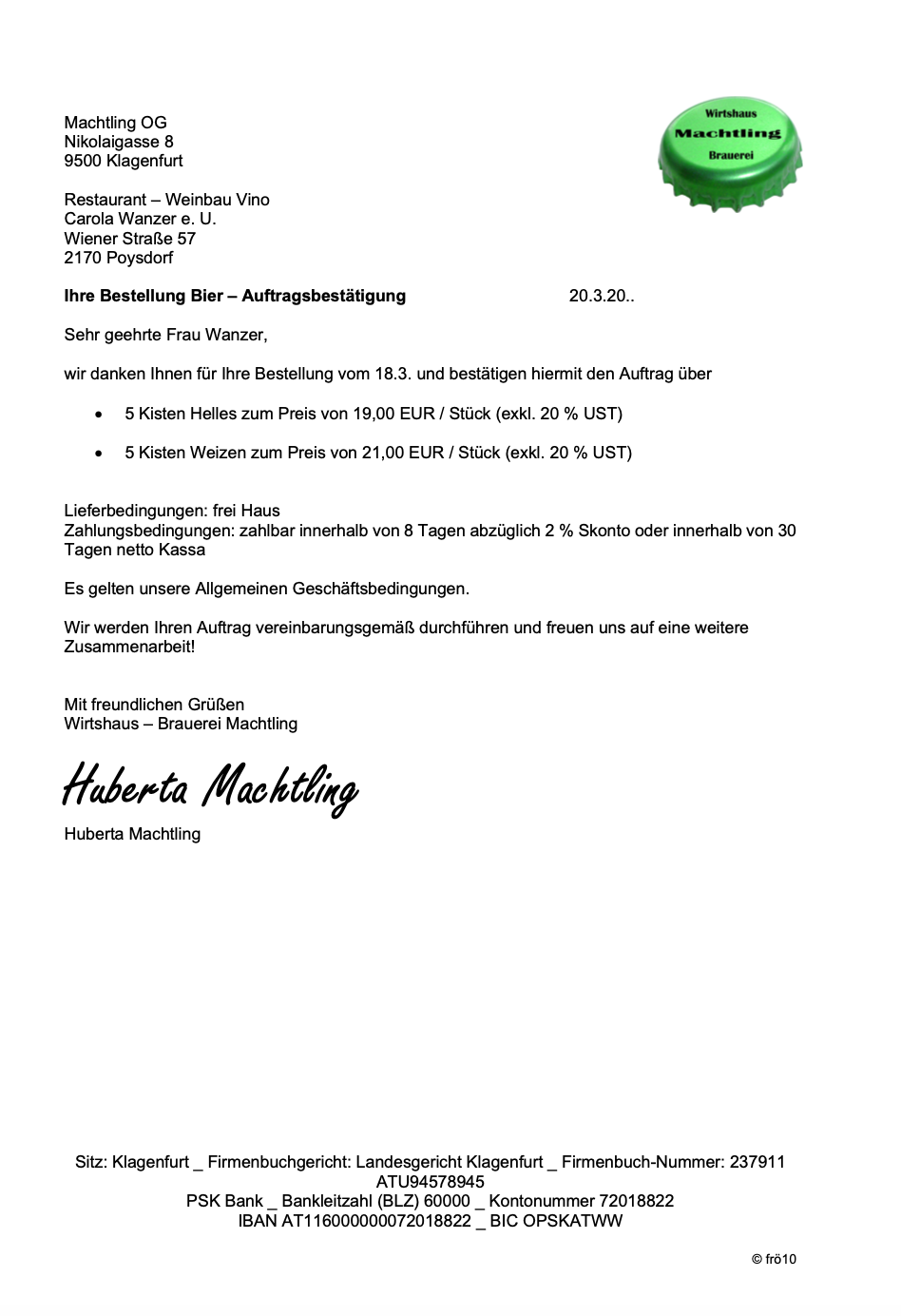 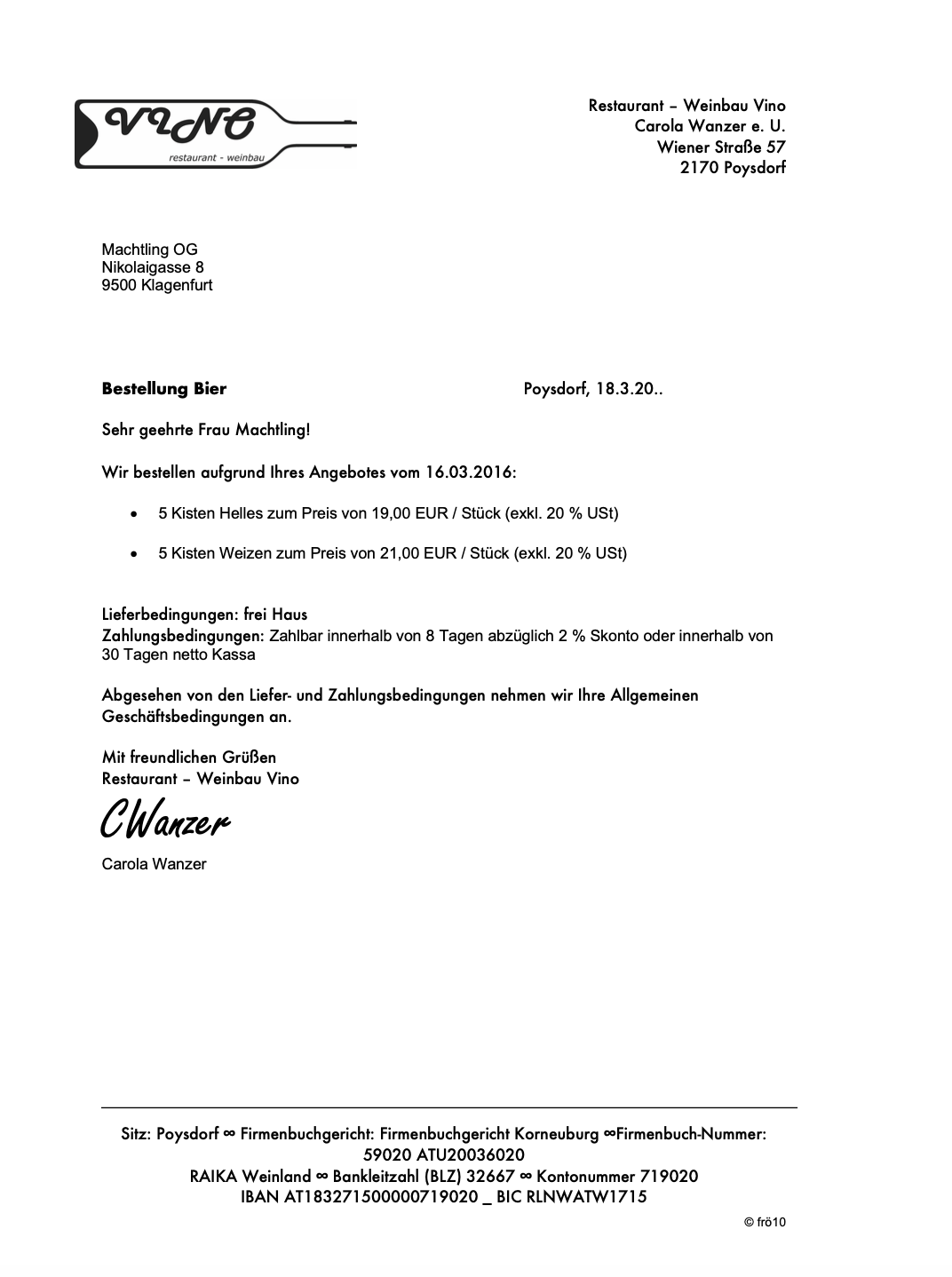 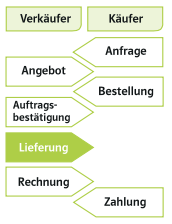 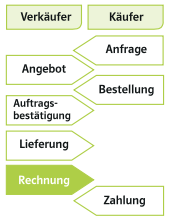 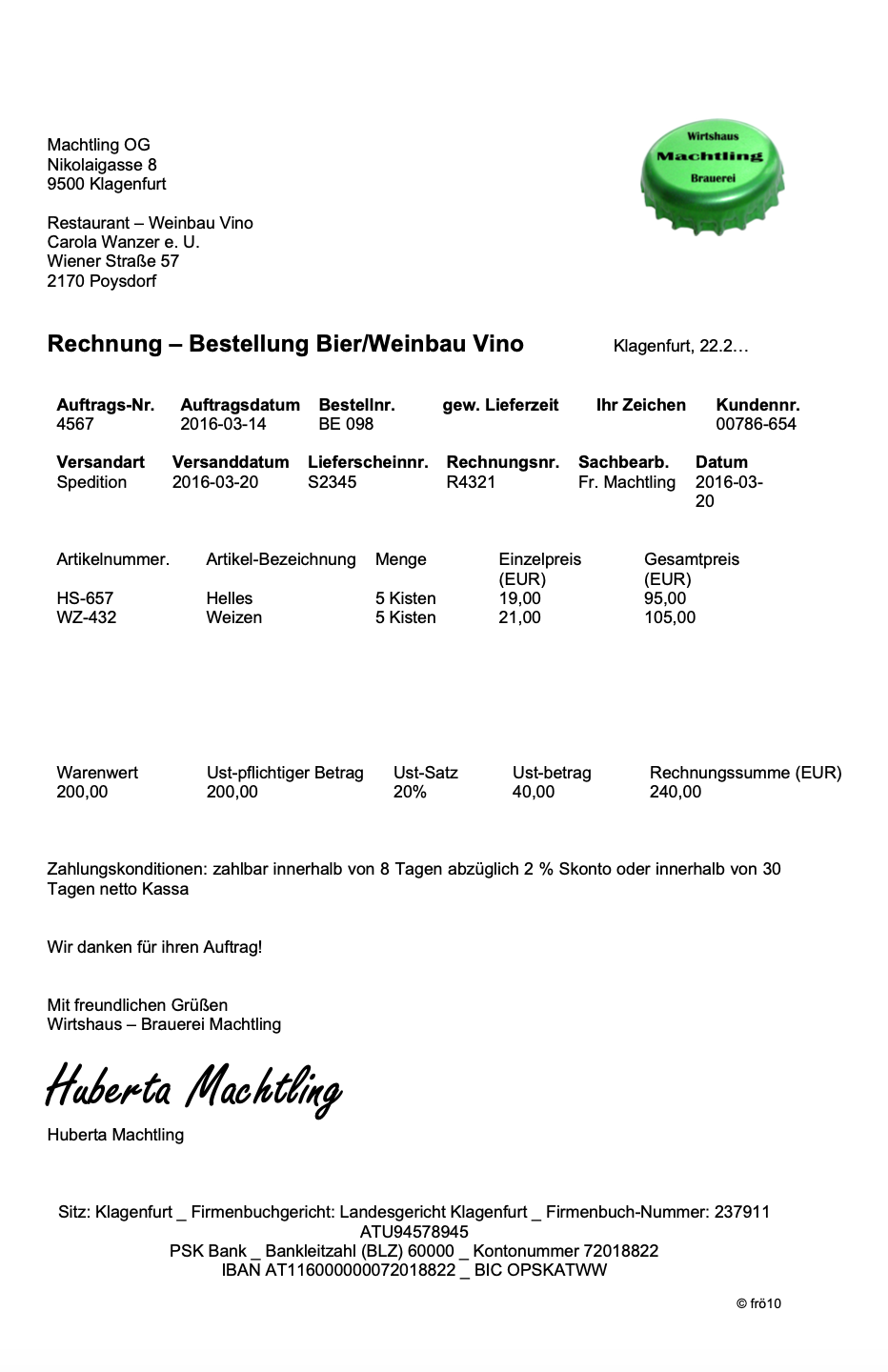 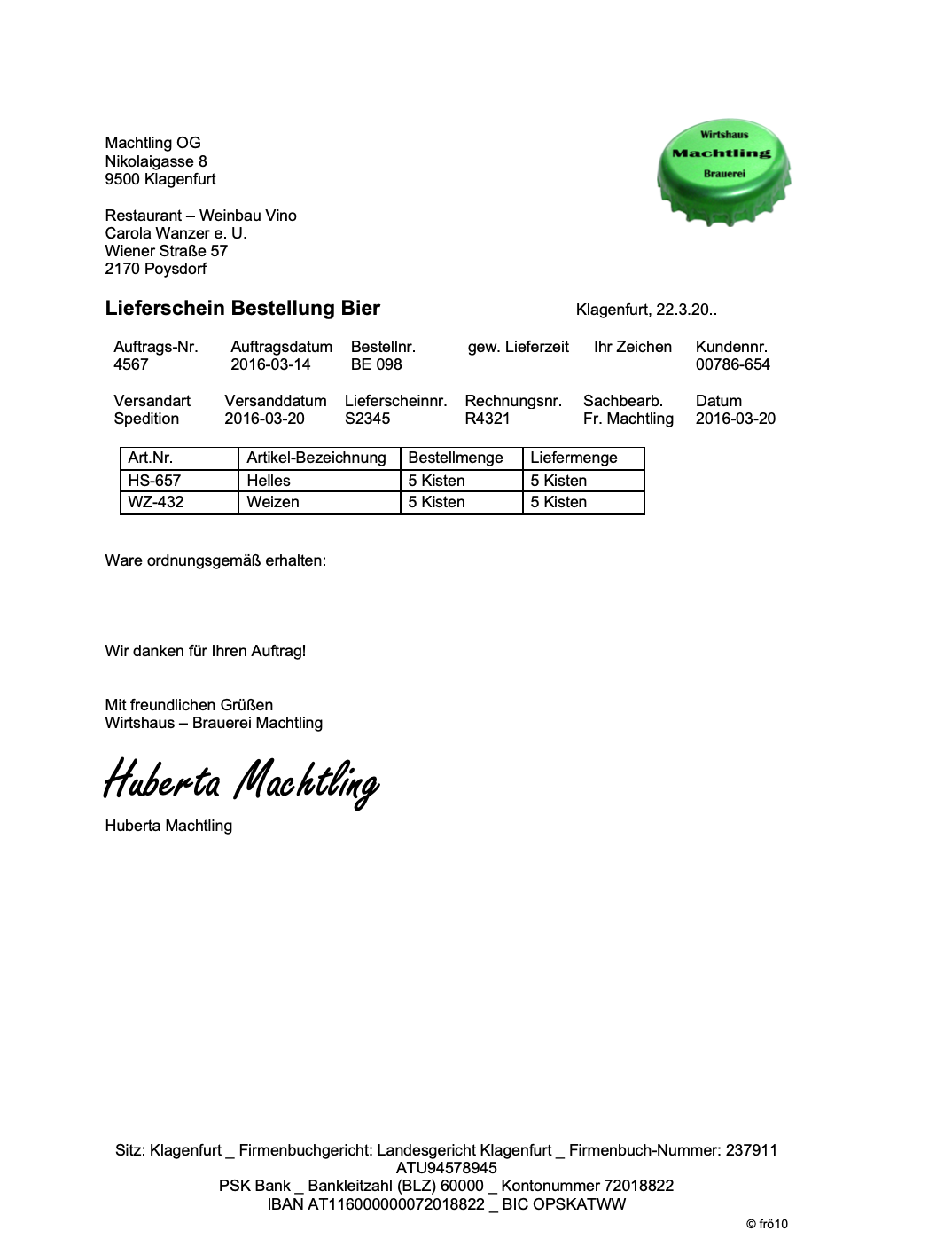 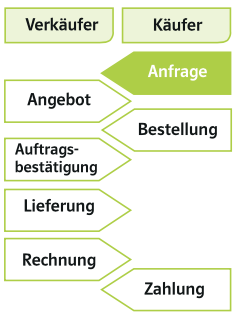 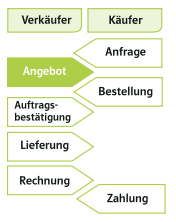 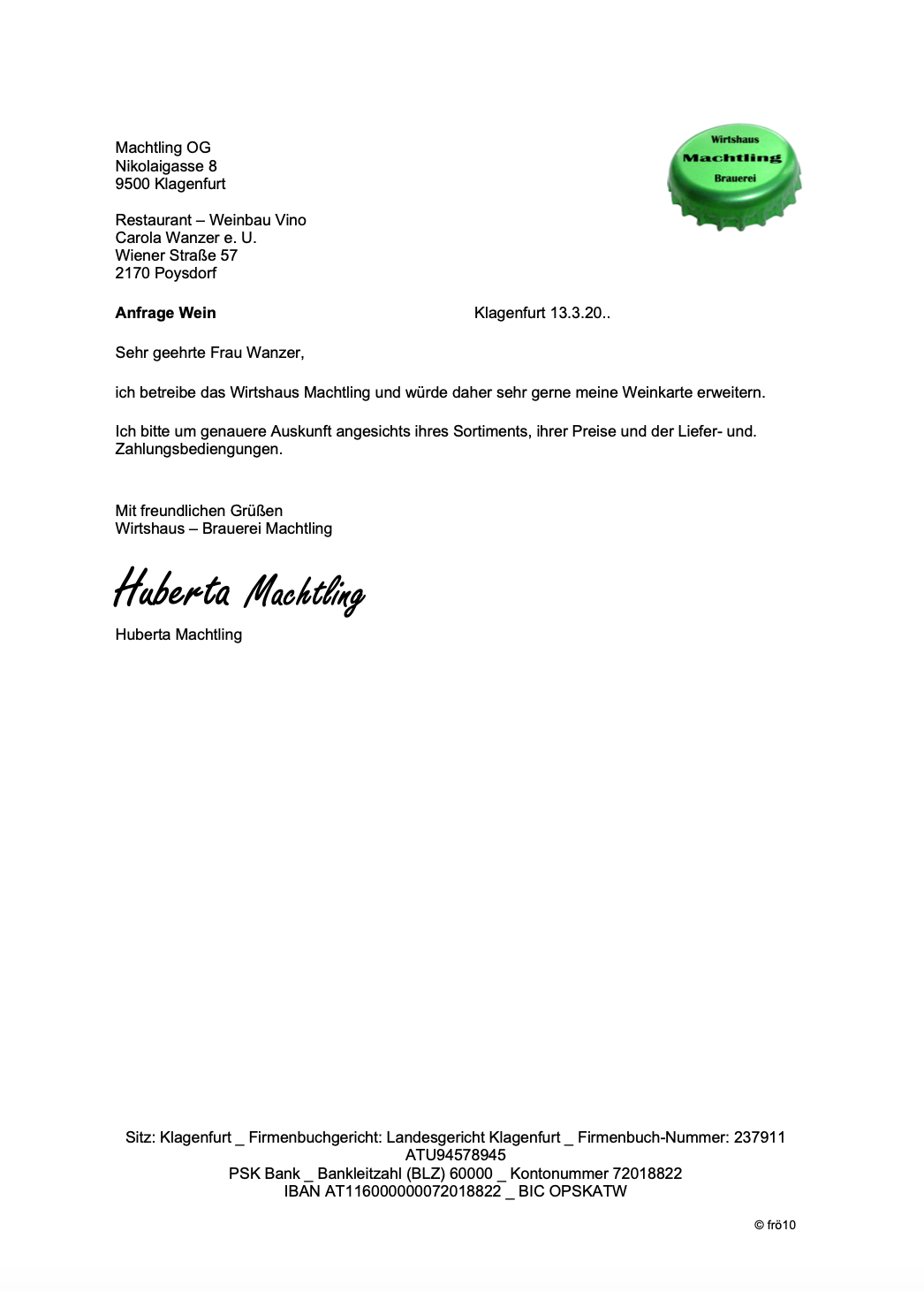 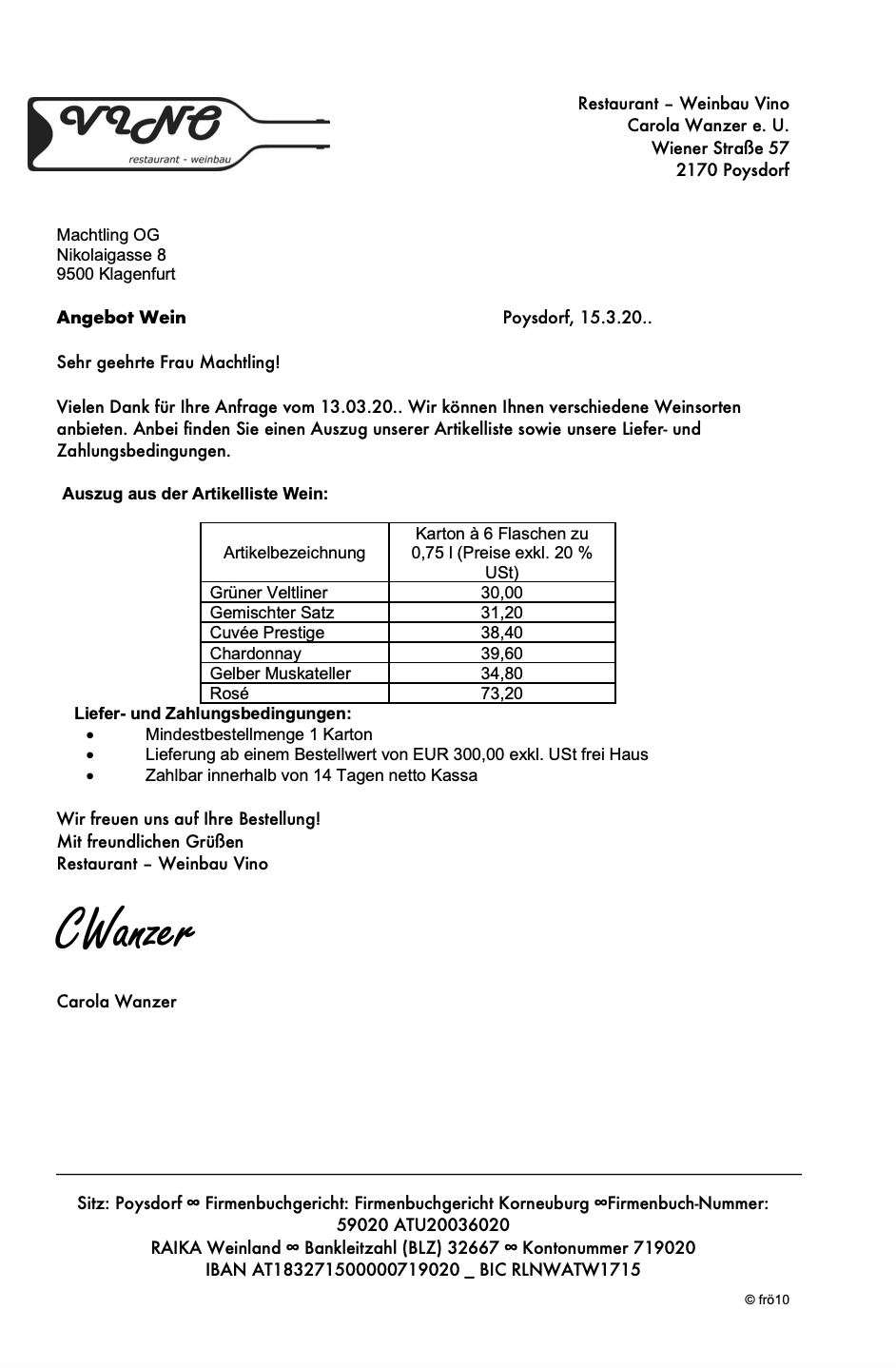 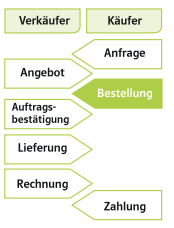 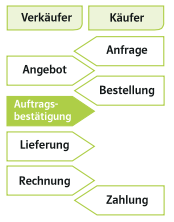 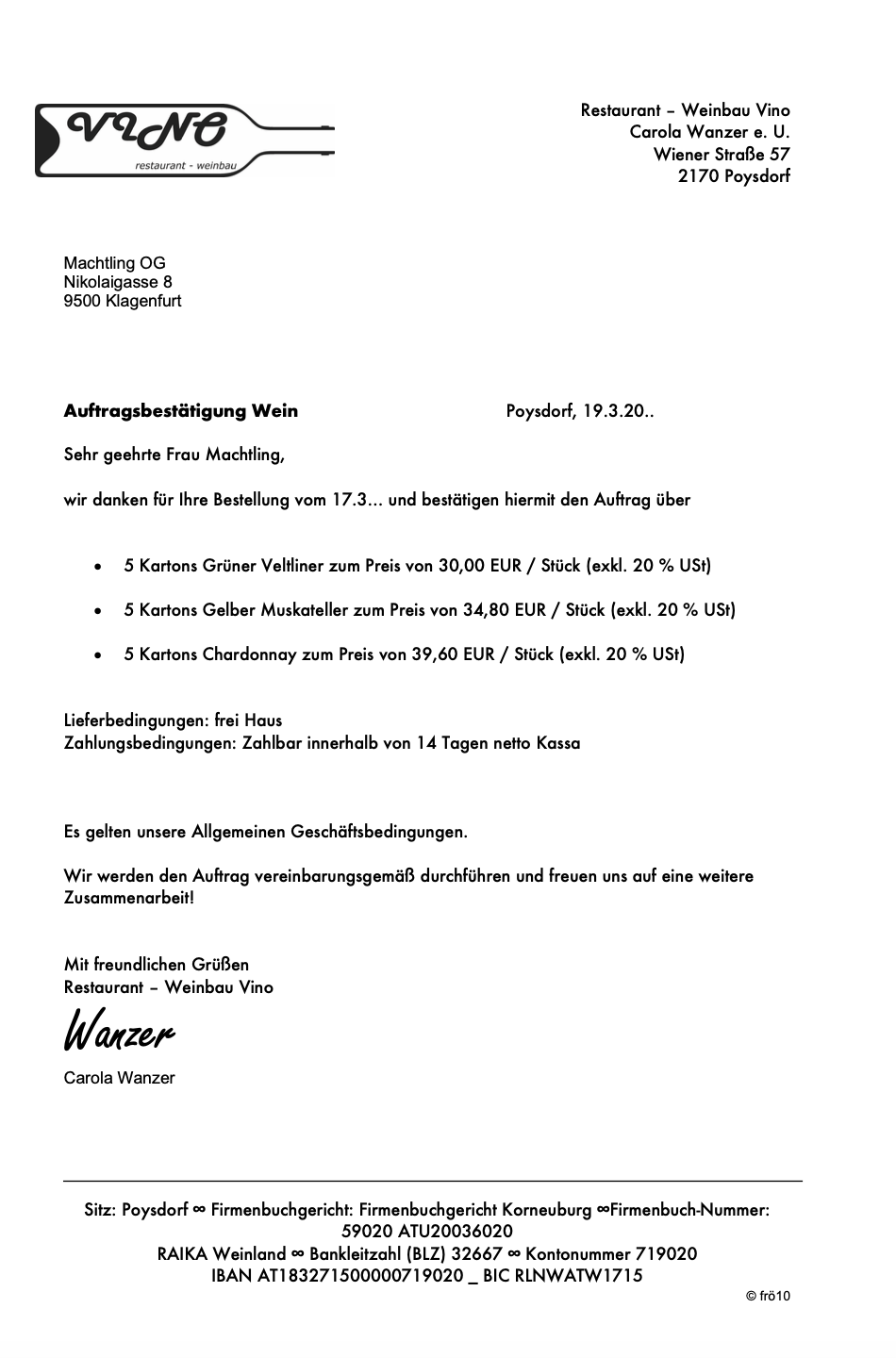 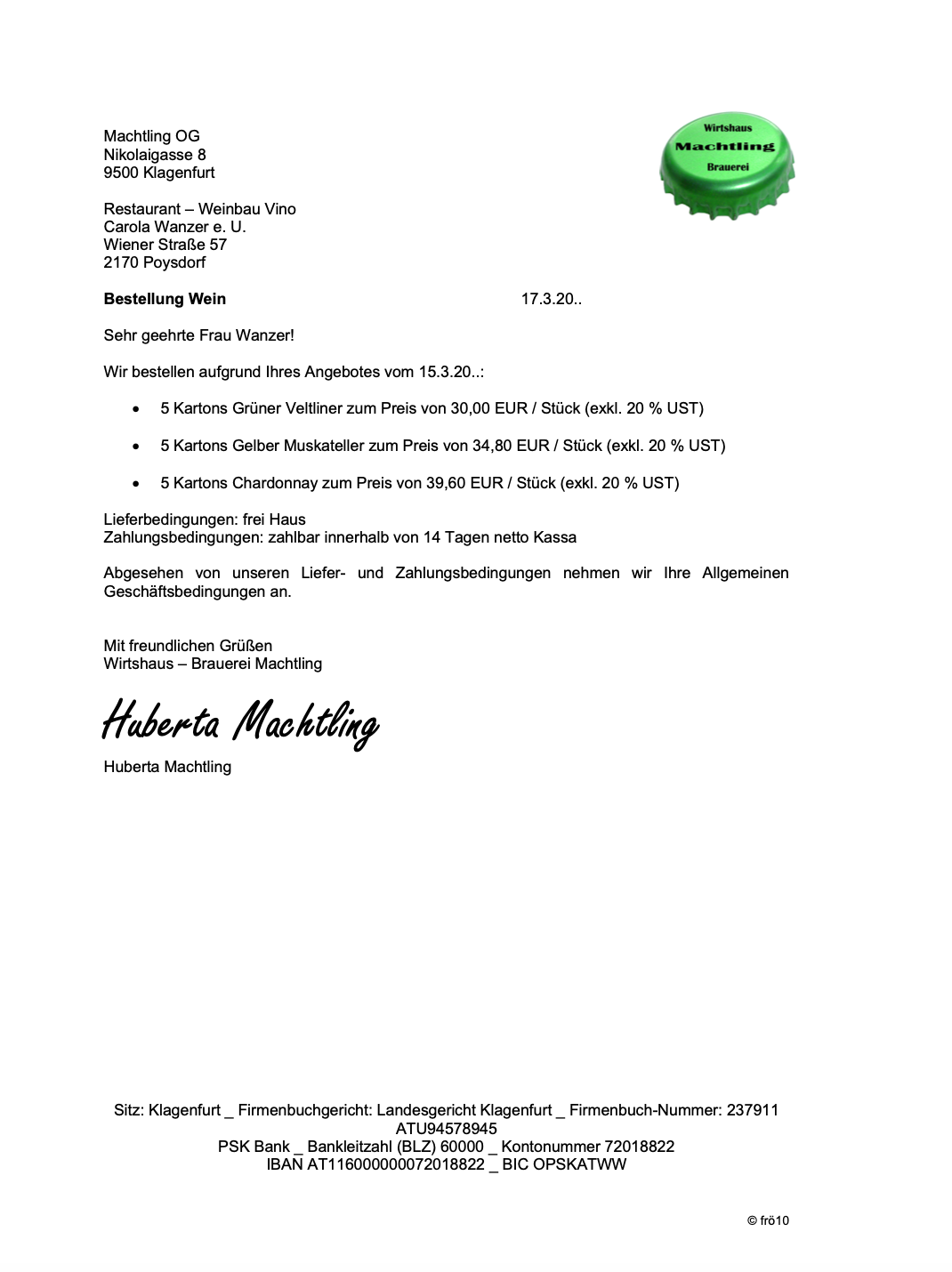 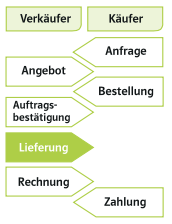 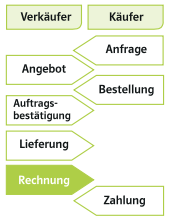 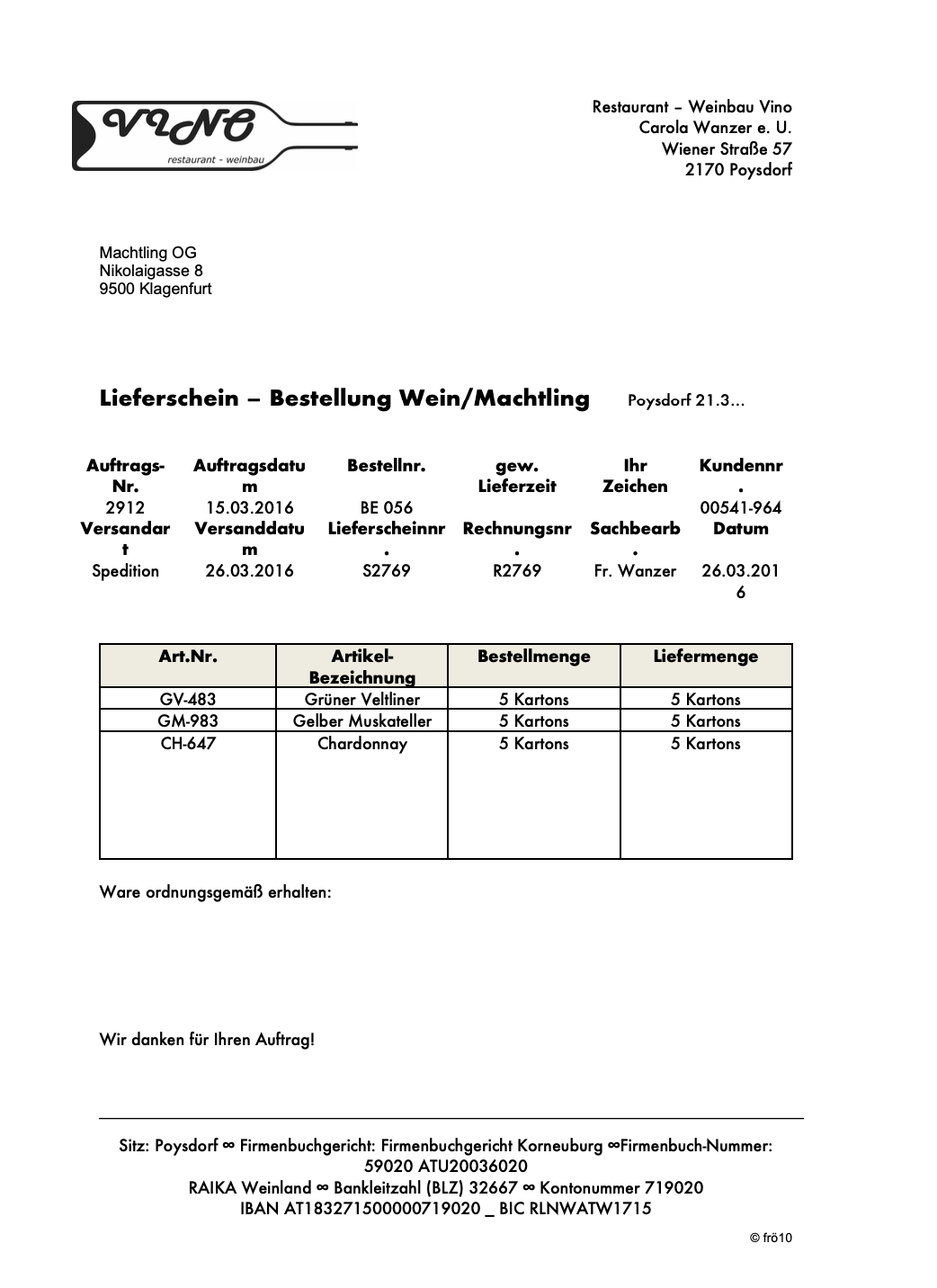 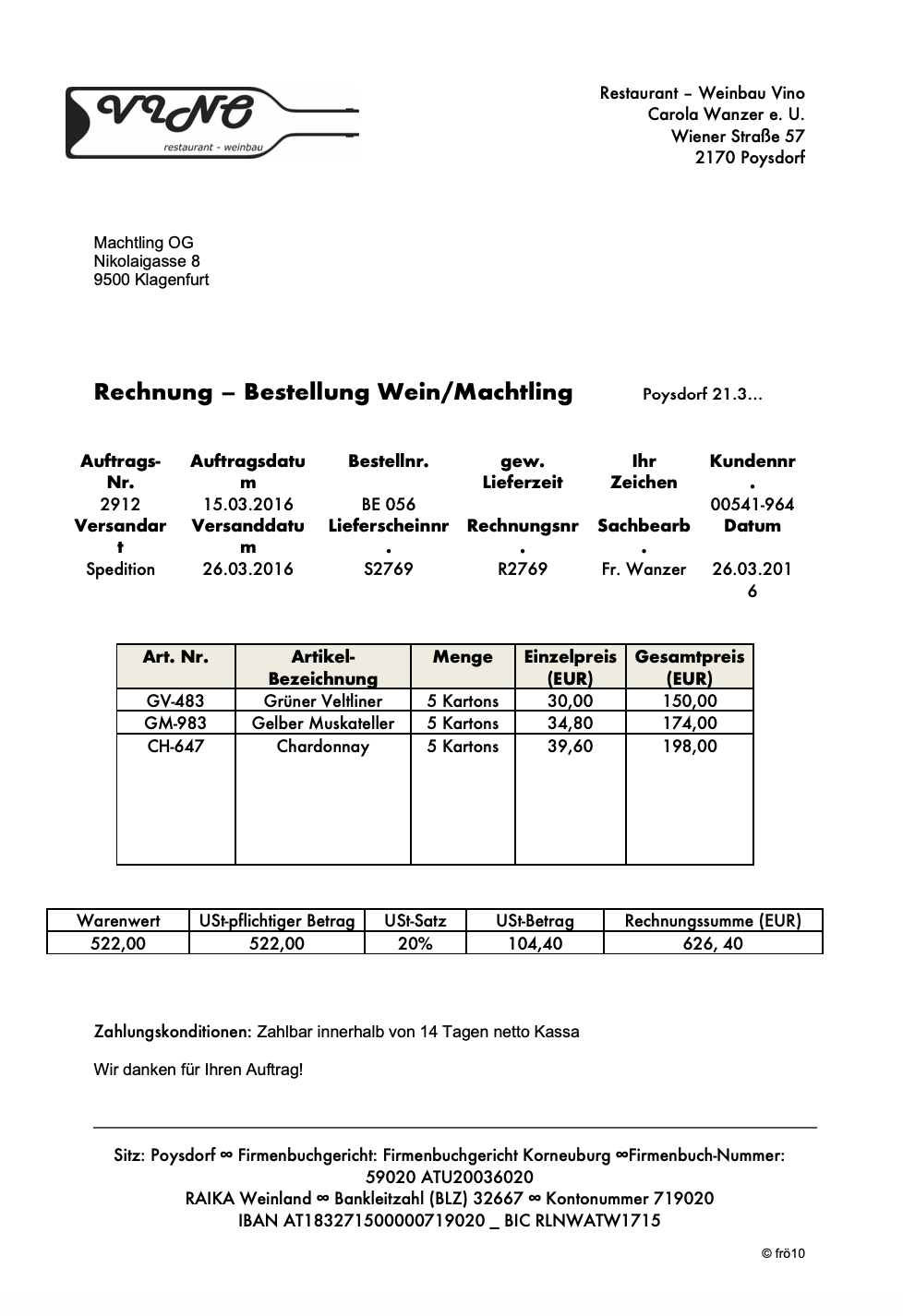